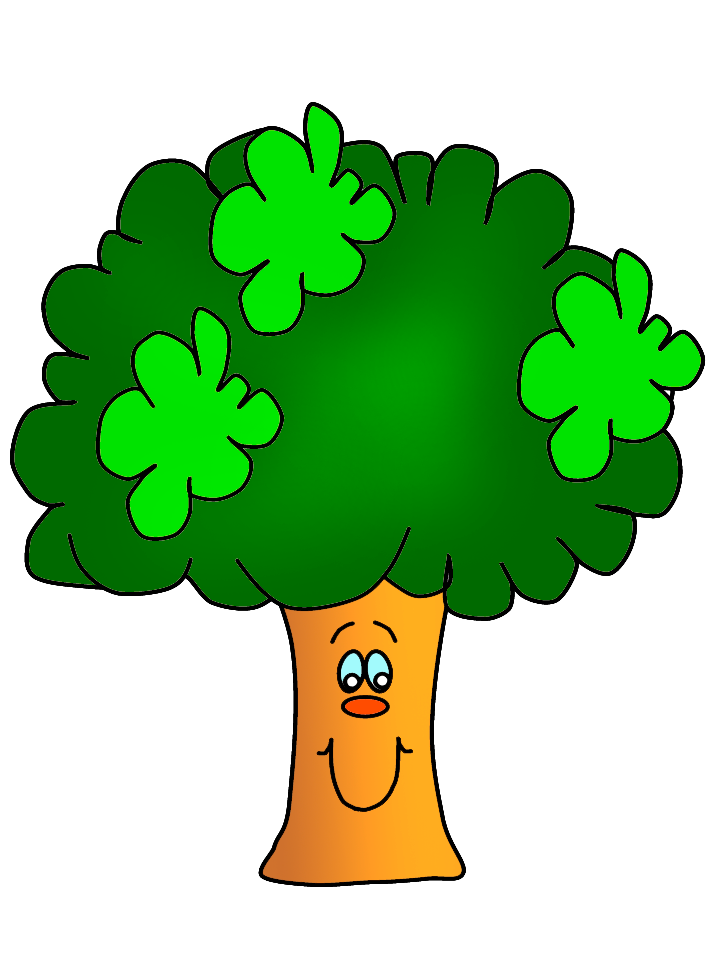 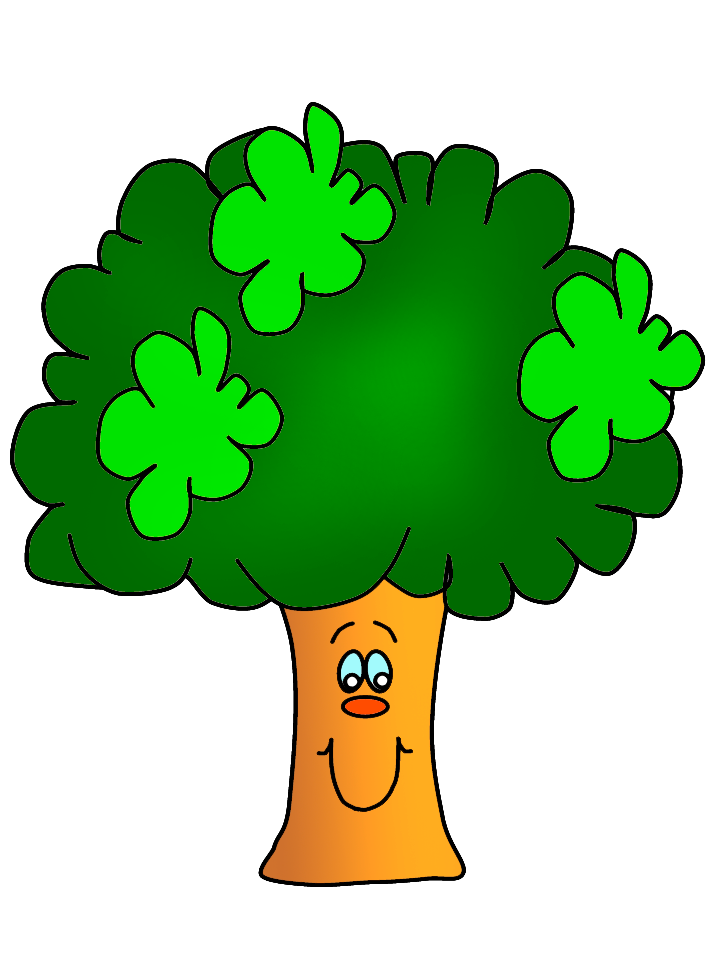 Поход в лес
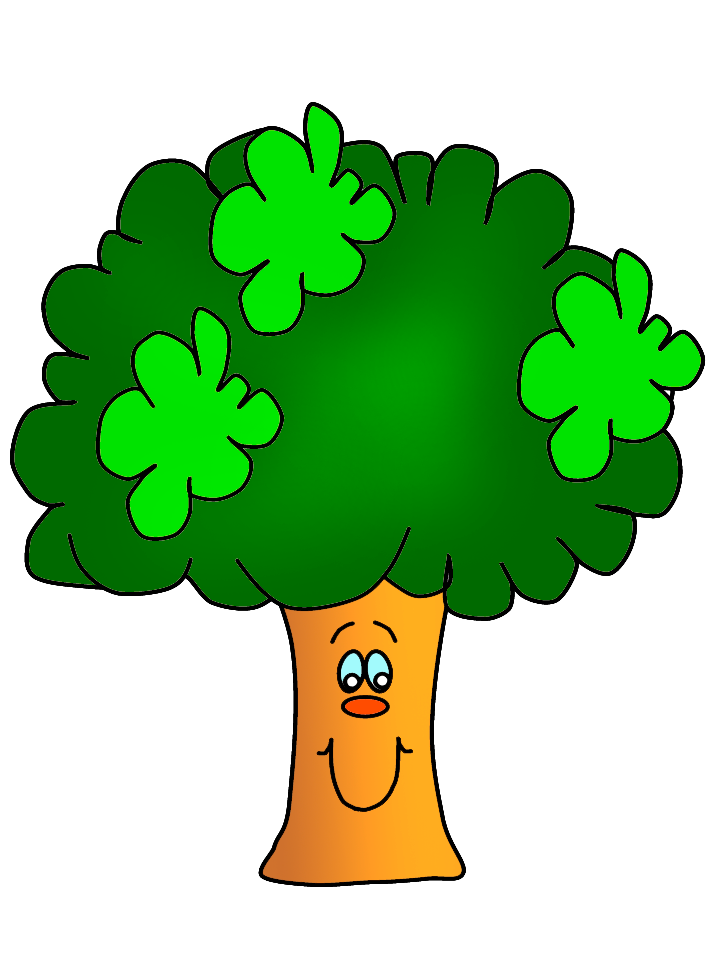 Воспитатели: Карташова Т.М.
 Маврина И. Н.
Группа №8 «Веснушки»
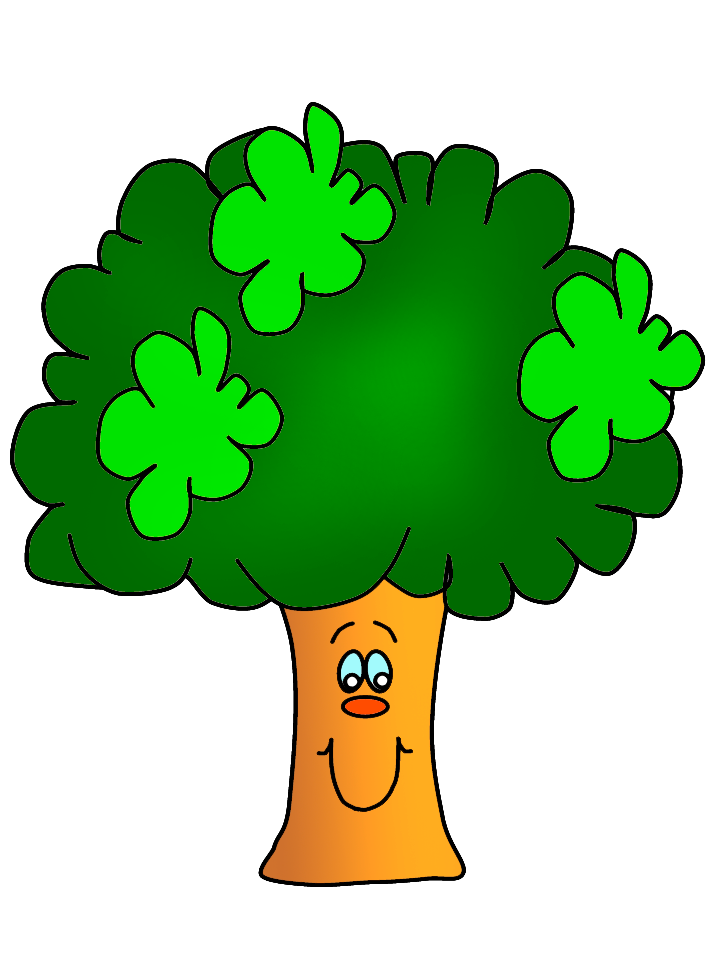 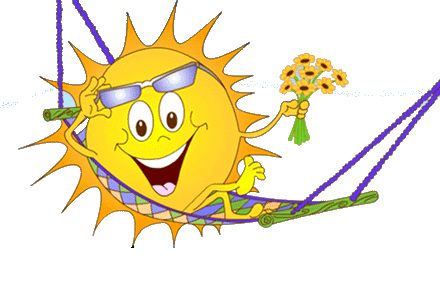 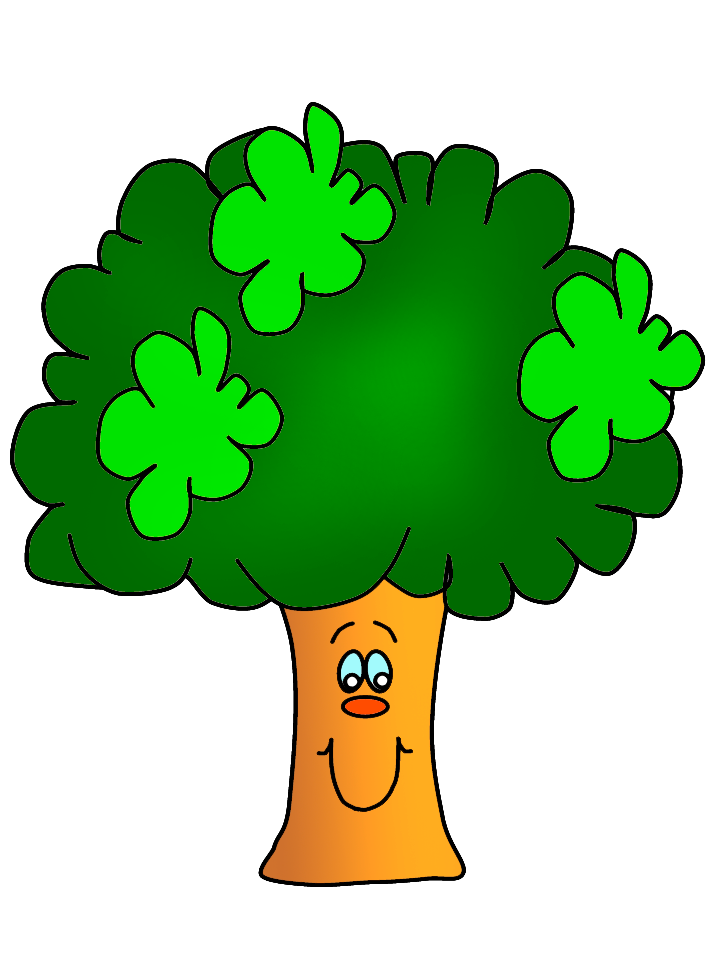 Сентябрь 2015года
Мы собираемся в походОтправиться с утра,Нас в путь далекий уведетдорога со двора.
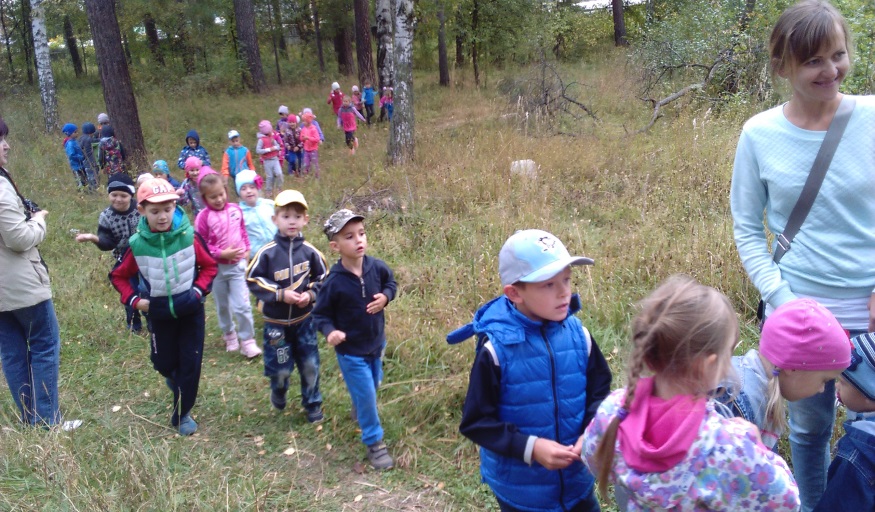 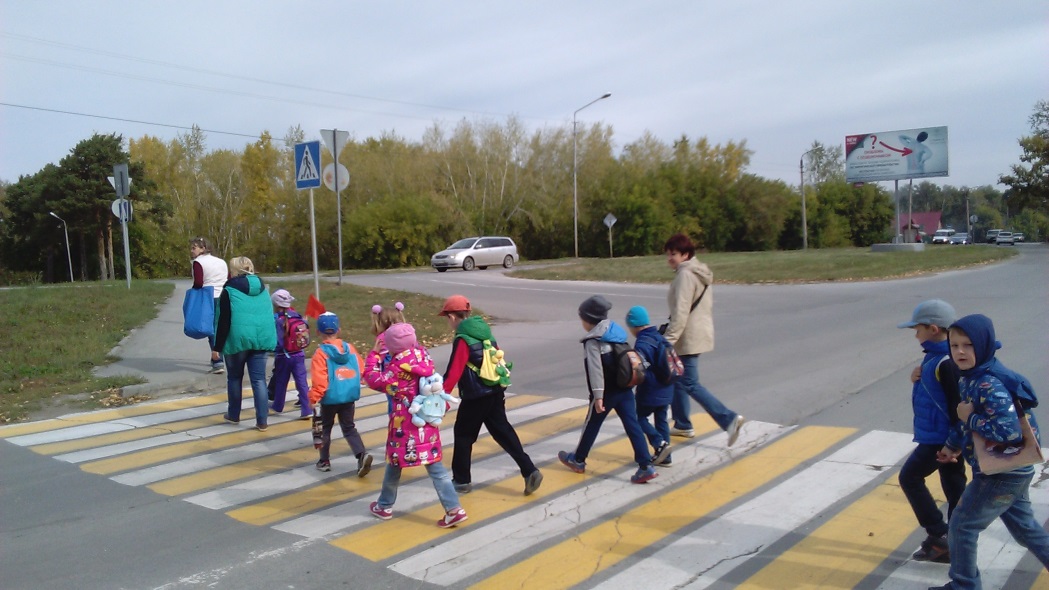 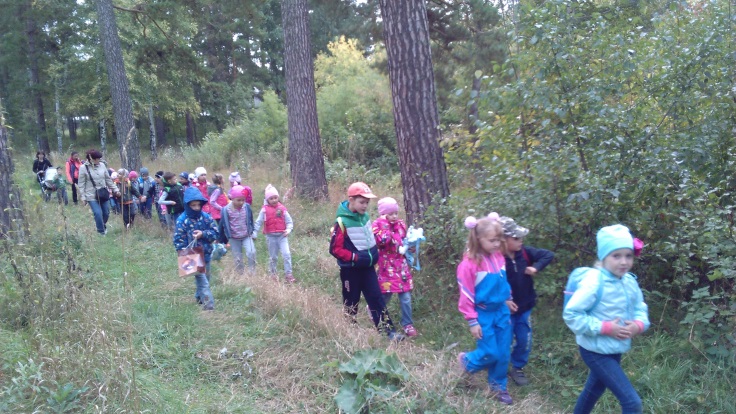 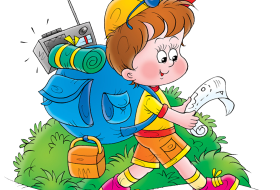 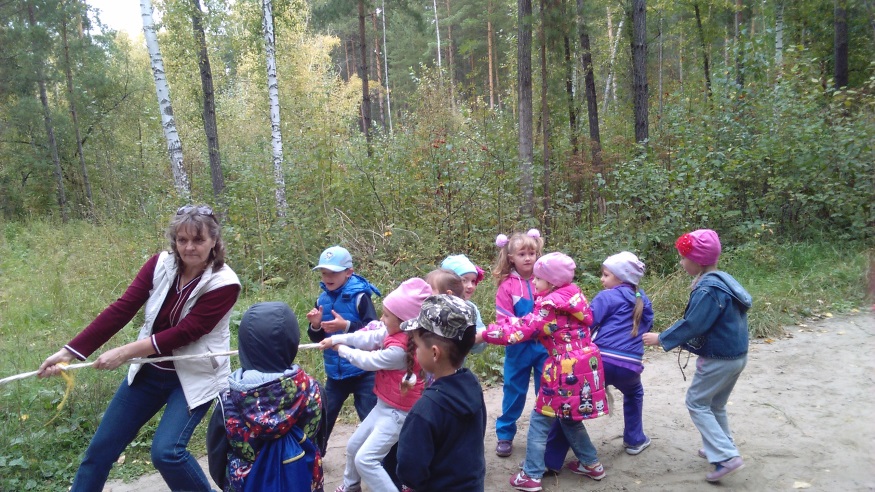 Чтоб любые два узла
Связывались ловко,
Вся команда бы взяла 
Прочные верёвки.
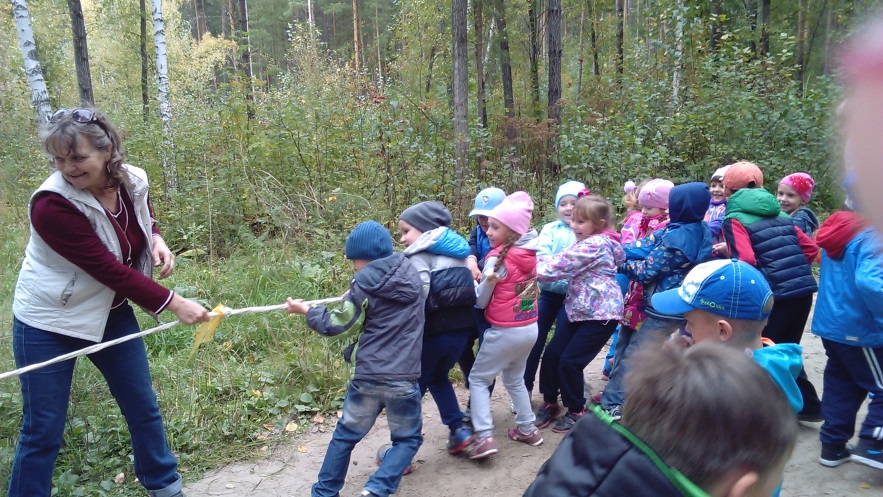 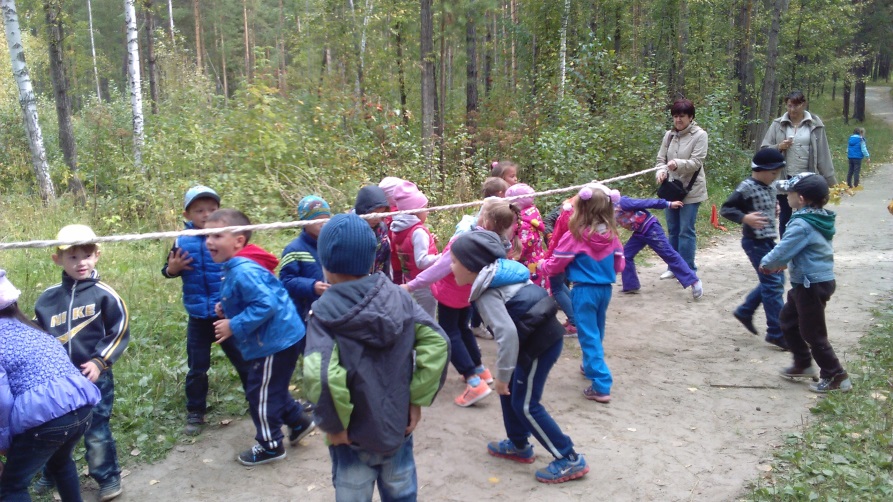 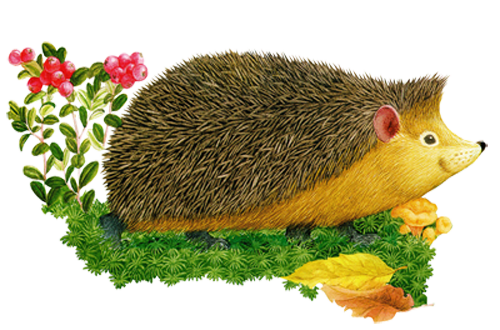 Справимся со всем отважно
Всё преодолеем на пути.
Наш туристический поход
Нам здоровье принесёт.
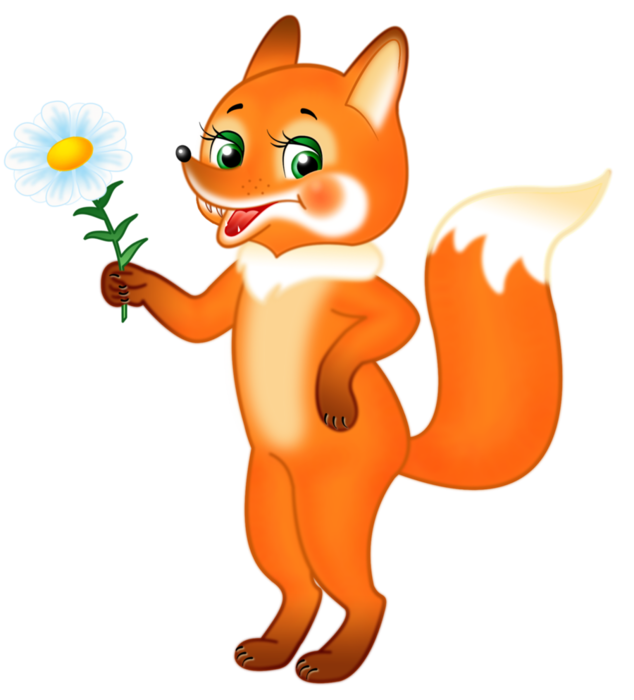 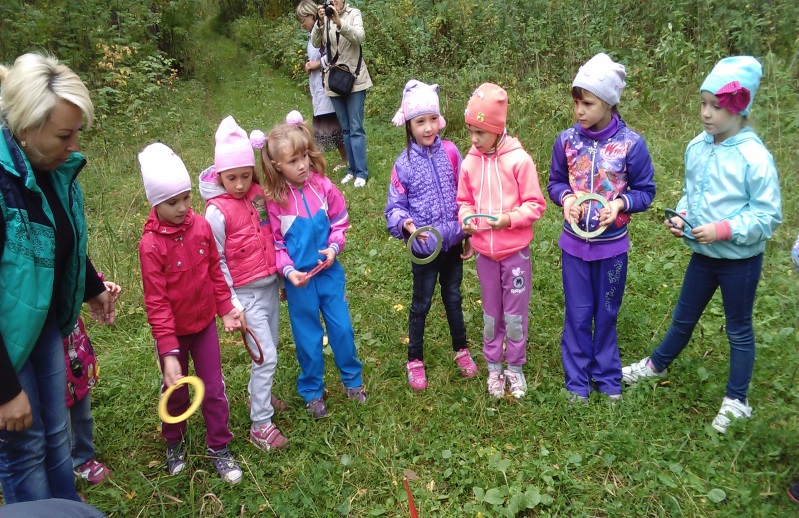 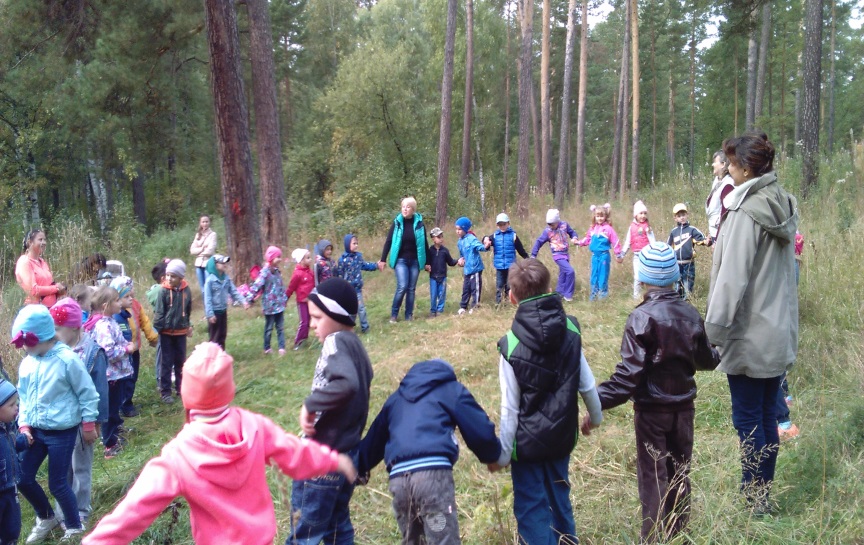 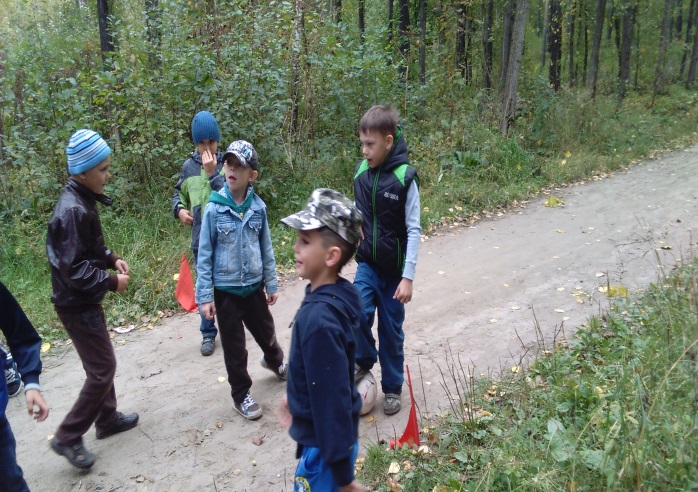 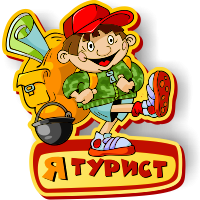 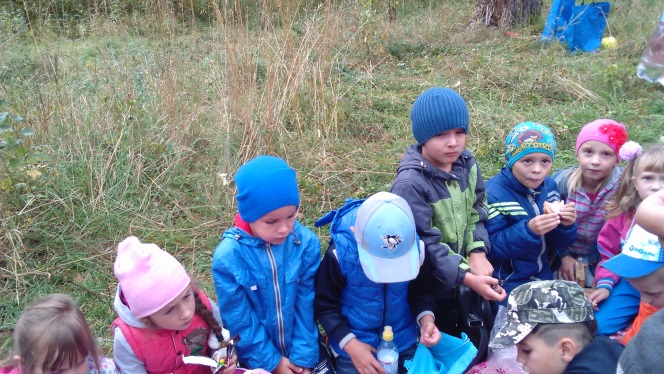 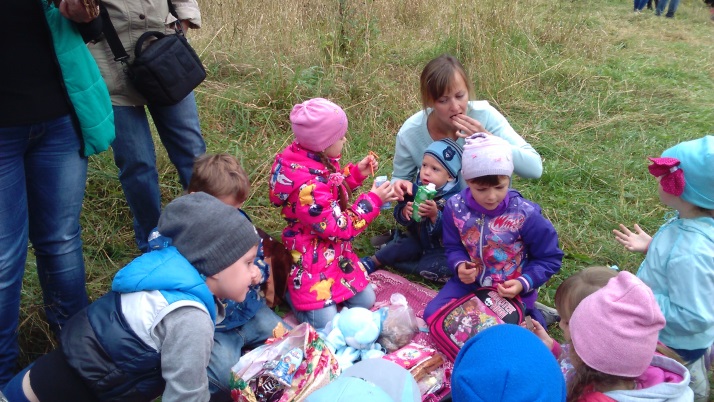 Мы в корзину для прогулок
Положили свежих булок,
Колбасу и бутерброды -
Будет праздник на природе!
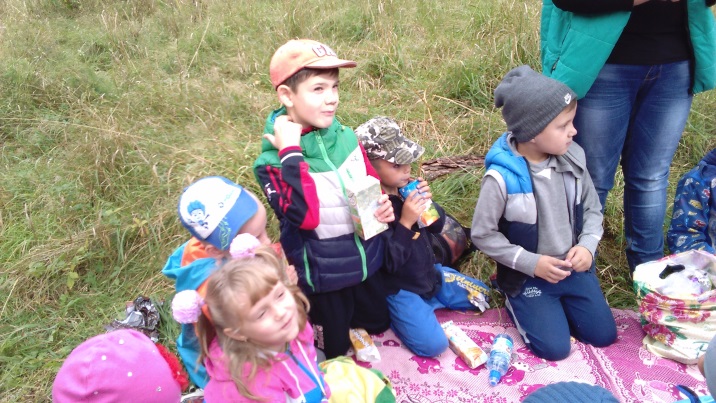 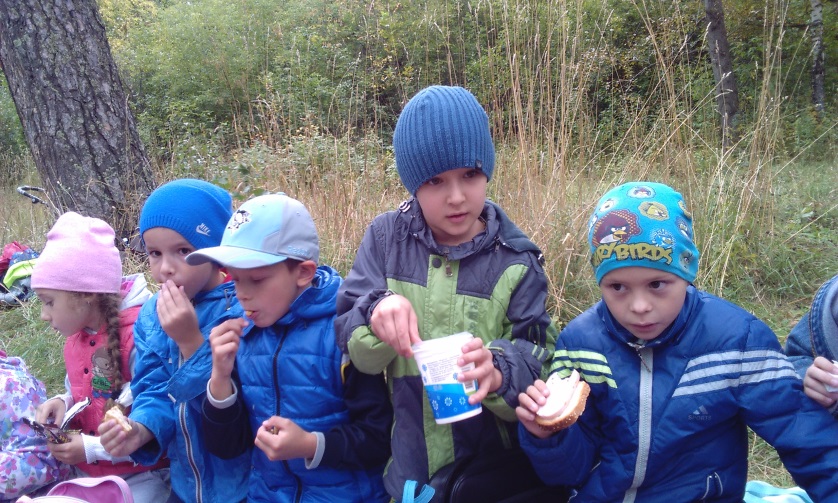 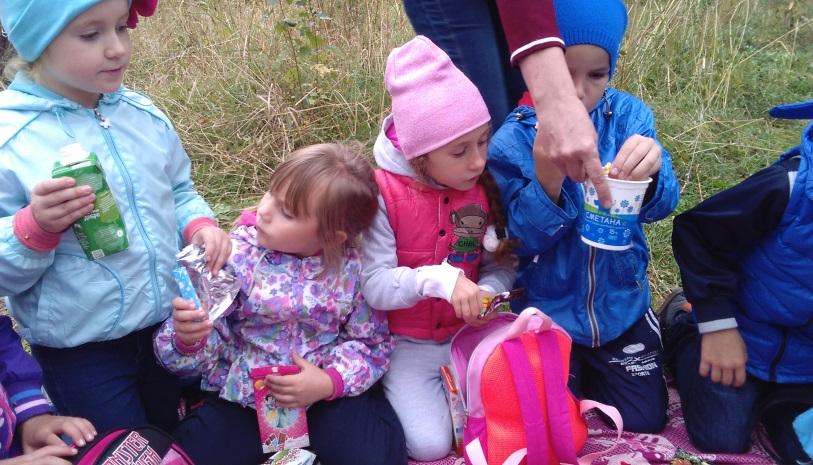 Приятно нам
Идти домой,
Прощаться всем пора.
Вернулись мы,
С похода мы,
Встречайте нас «Ура!»
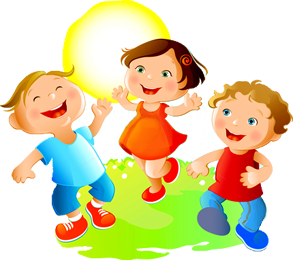 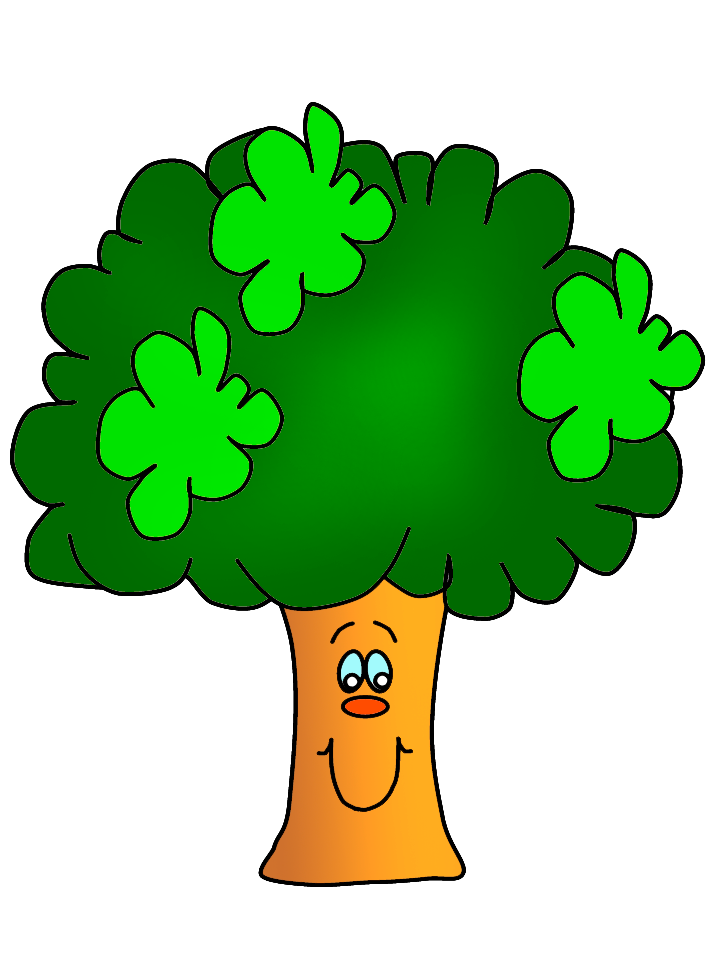 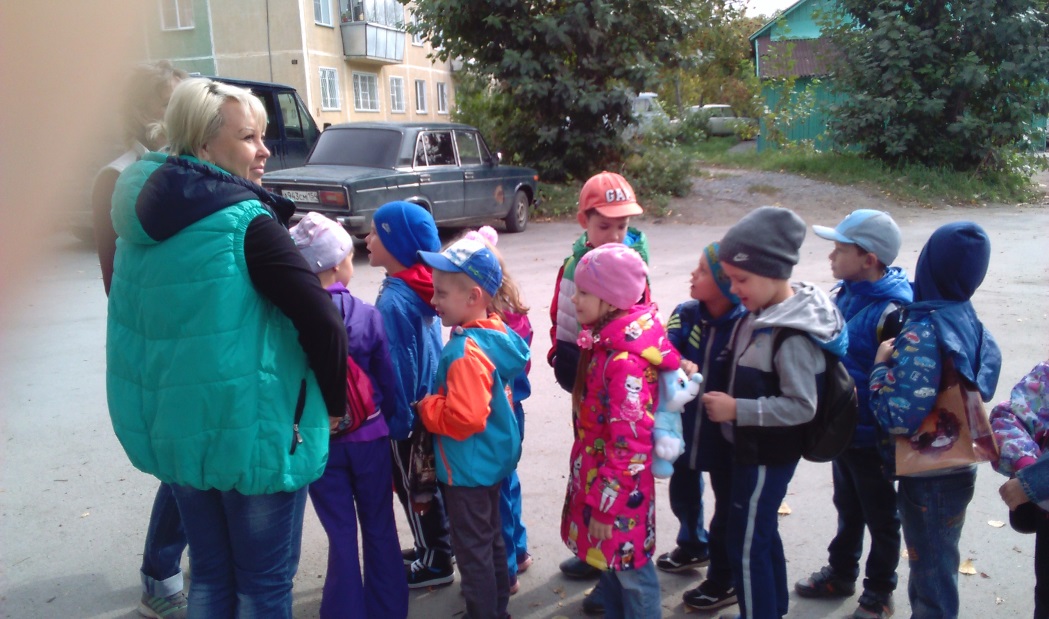 Спасибо за внимание!
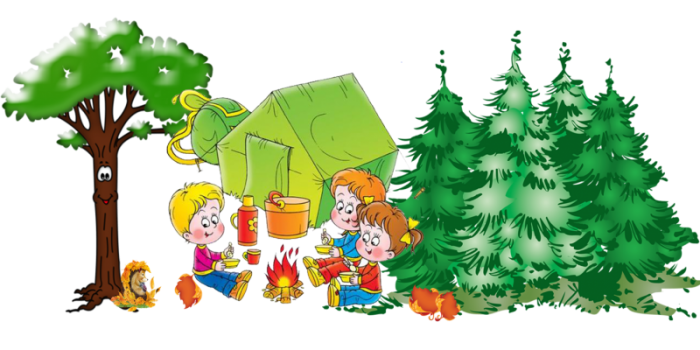